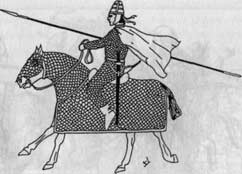 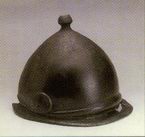 Путешествие  в эпоху средневековья
Материалы к уроку:
Учитель истории Дрофа Е.В.
МОБУ СОШ №23, г. Таганрог
Проблемное  задание
Действительно ли Тана являлась экономическим и торговым центром на протяжении всей эпохи средневековья
Тана- торговая фактория
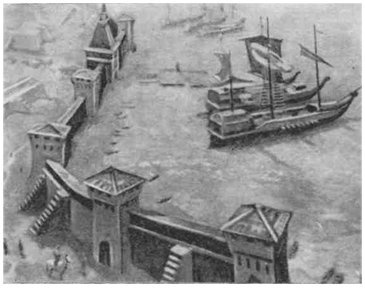 Фактория—  большое торговое поселение
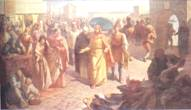 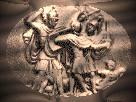 В конце XII в. на  берегу Дона  располагалась... Тана
Консул- управляющий в колонии
Часть ворот итальянской торговой колонии Таны XIII-XIV века
итальянцы, греки, армяне,
 русские, евреи, татары,
 аланы, черкесы
Население Таны
Великий торговый путь в Китай
Чаша,  Тана , XIV в.
Дирхем,  Тана, 1358
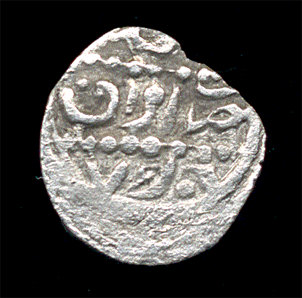 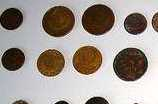 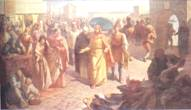 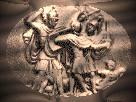 В  1395г. Тамерлан овладел городом, срыл его до основания, и хотя генуэзцы в  1400г. возобновили его, но уже далеко не в прежнем виде. 

1475г.- Тану захватили турки-османы во главе с султаном Мехмедом II
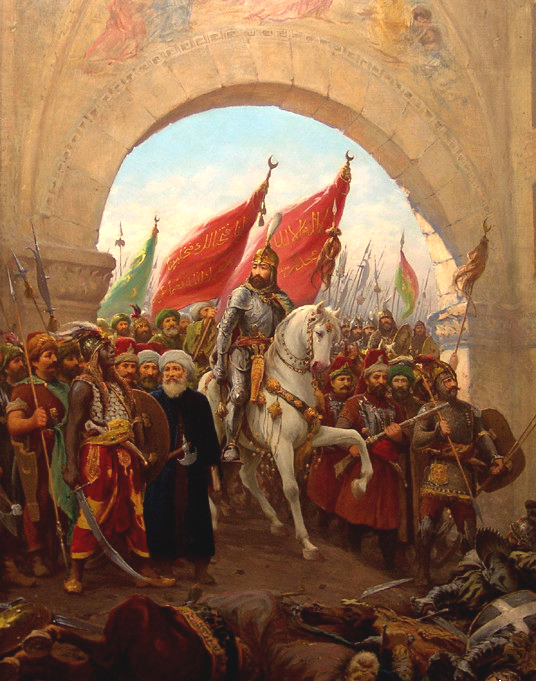 Какую роль играла Тана в период Средневековья?
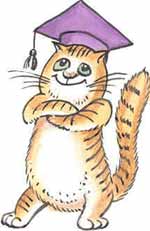 Домашнее задание
Написать сочинение 
«Приключение торгового каравана в пути из Пекина в Тану»
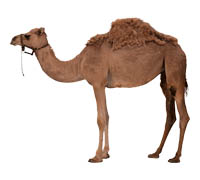 Тана
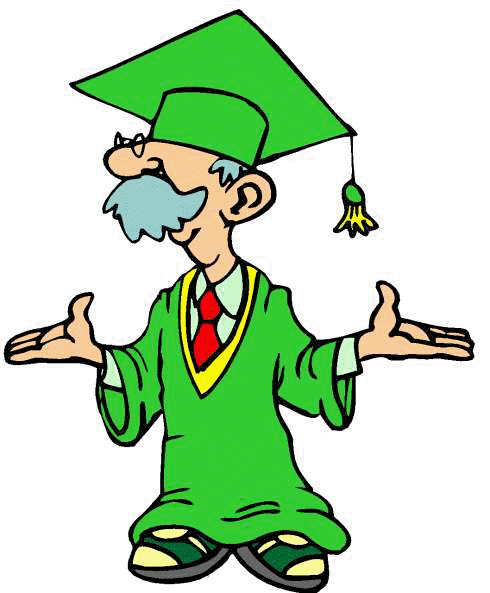 Спасибо за работу!
Использованные ресурсы
Веряскина О.Г. «  История Донского края с древнейших времён до конца XVI в.» Учебник для 5-6 кл., Ростов -на -Дону, Донской издательский дом, 2008;
Веряскина О.Г. «История Донского края с древнейших времён до XVI века.» Методическое пособие для учителя. Донской издательский дом, 2008.